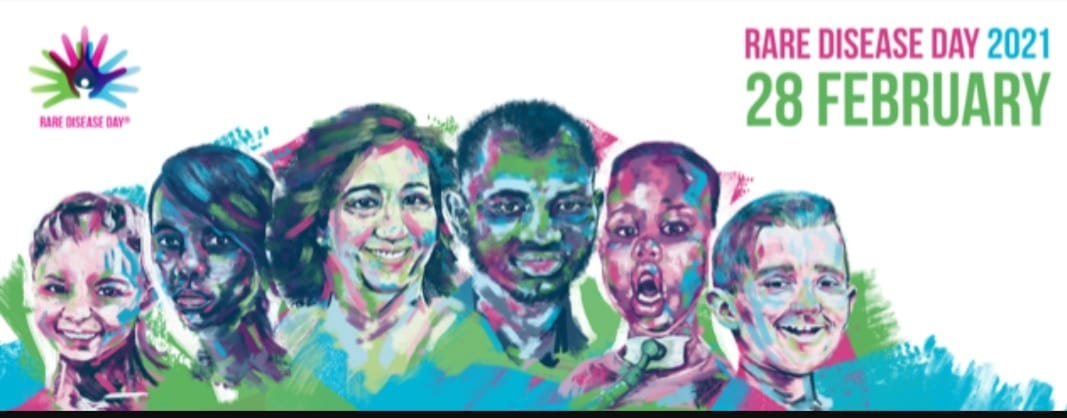 VII MEDICAL UNIT
CHIEF: PROF.DR.K.SENTHIL.MD
       ASSOCIATE PROF: DR.K.MURALIDHARAN MD
	   ASST PROF:  DR V.MANIKANDAN MD
                        DR C. RAMANAN MD
                                 DR.SARAVANA MADAV MD
A 21 yr female MISS.MUNEESWARI  admitted with 
   
    chief complaints - difficulty in breathing past 1 week
                                   Bilateral leg swelling for past 1week
                                   menorrhagia ~7 days 
                                   gum bleeding for 2 days
HISTORY OF PRESENTING ILLNESS: 
          patient had history of multiple episode of gum bleeding since 6 month of age and history of menorrhagia since menarche  for which she had multiple blood  transfusion for anemia  . Now she presented with difficulty in breathing (initially class II - III)
          H/o bilateral leg swelling for 1 week
          H/o menorrhagia, (changing pads~10/day)
          H/o gum bleeding since 2 days  
          No H/o chest pain
No H/o cough with expectoration /fever
         No H/o abdomen pain / abdomen distension 
          No H/o Decreased urine output 
        No H/o yellowish discoloration of urine 
        No H/o  hematuria 
        No H/o  loose stools
        No H/o  malena
PAST HISTORY:
           Not a known DM, SHTN,Epilepsy, PTB,HIV, CKD, Heart disease.
      
MENSTURAL HISTORY:
      Attained menarche at 14 yrs of age 
      irregular cycle , increased flow ,> 7 days approx
      Associated with clots
FAMILY HISTORY :
          Parents – fourth degree consanguineous marriage
          h/o sudden death of third child (cause-unknown)
           Younger sister- bleeding disorder
        
TREATMENT HISTORY:
      patient had similar complaints in the past (since 6 month of age)   Treated with repeated blood transfusion with PRBC, Whole blood and platelets (approx once in year till she attained menarche , after menarche frequent transfusion done)
PERSONAL HISTORY:
        -Mixed diet  
        -No history of any drug intake(OTC,Herbal)
        -No history of exposure to Radiation 
        -No history of exposure to toxins,chemicals 
        -studied upto VIII std
O/E
	        Patient  Conscious ,  oriented
	Pallor + ,  B/L  Pedal edema + ,  Not icteric 
    No Cyanosis , No clubbing ,   No lymphadenopathy
	Head to foot examination – Normal
	Oral cavity – normal
    	Fundus - normal
	CVS – S1S2 +,LVS3 +, JVP RISED, HEMIC MURMUR +
	RS – NVBS ,NO ADDED SOUND
	P/A – SOFT, NO HSM
	CNS -NFND
INVESTIGATIONS
Bleeding time > 15 mins 
PFA 200 
        Collagen/ADP : > 162 (Reference range68-142)
        collagen/epinephrine > 193(89-167)
Clot retraction – good 
Prothrombin time -12.3 (10.0-12.5)
Activated partial thromoplastin  time – 37.4(24.7-37.5)
Thrombin time 15.1(14.0-18.0)
CONT
Factor assay 
       factor VIII :C   : 176.2% (Ref 50-150%)
       factor IX:C      : 100.2% (Ref 50-150%)
       factor XI :C     : 52.5%   (Ref 50-150%)
       factor XII:C     :  28.7%  (Ref 50-150%)
       fibrinogen        :  242 mg/dl (150-450mg/dl)
CONT
RISTOCETIN COFACTOR ASSAY (VWF:Rco) : 93.7 % (Ref 50-175)
PLATELET AGGREGOMETRY –platelet rich plasma was hemolysed. hence aggregometry studies could not be interpreted. Small response seen with normal dose ristocetin and absent response with other agonist 
FLOW CYTOMETRY 
    platelet gated FSC VS SSC using 42b as platelet marker shows absent expression of CD 41
MCV-71fl
MCHC-32%
MCH-23pg
RDW-37%
Serum Iron-47 mcg/dl
Transferrin saturation-12.30%
TIBC-382mcg/dl
PERIPHERAL SMEAR (DAY 1 )
PERIPHERAL SMEAR (DAY 5 )
USG ABDOMEN – MILD SPLENOMEGALY
PORTAL AND HEPATIC VEIN DOPPLER- NORMAL 
ECHO – NORMAL STUDY 
CRP – NEGATIVE 
Ig M DENGUE – NEGATIVE
MP/MF- NEGATIVE
COVID SWAB NEGATIVE
BONE MARROW BIOPSY
PROVISIONAL DIAGNOSIS
GLANZMANN  THROMBASTHENIA WITH PANCYTOPENIA/HEMOLYTIC ANEMIA F/E
ANALYSIS
RESTROSPECTIVE  STUDY  OF  PREVIOUS RECORDS  FOUND  TO  HAVE  ELEVATED INDIRECT BILIRUBIN FOLLOWING  THE  BLOOD TRANSFUSION
EXTENDED CROSS MATCHING ANALYSIS
Anti E antibody reactive
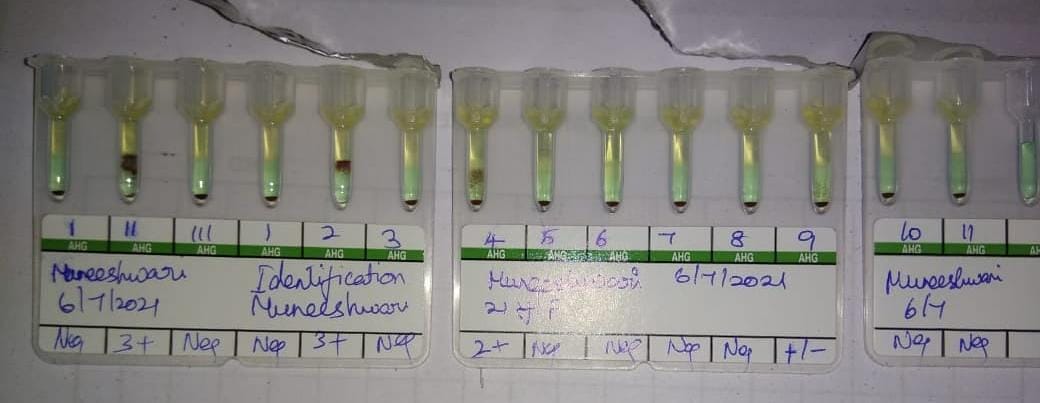 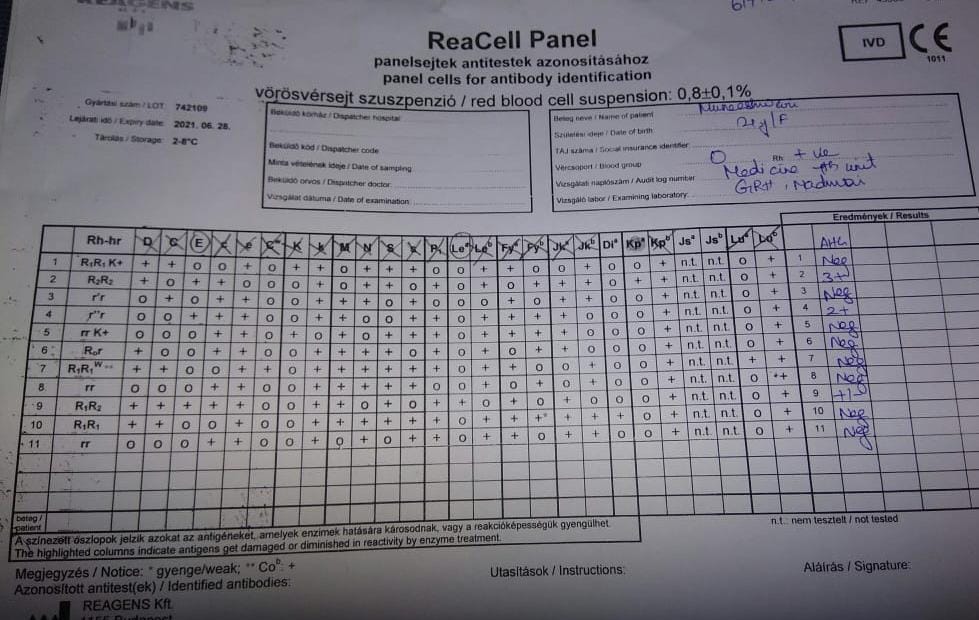 FINAL DIAGNOSIS
GLANZMANN  THROMBASTHENIA

 ALLOIMMUNE HEMOLYTIC  TRANSFUSION REACTION  (ANTI E   AGAINST  RBC )

  ? ANTI HLA MEDIATED PLATELET DESTRUCTION .
TREATMENT
EXTENDED CROSS MATCHED BLOOD TRANSFUSION 
HLA MATCHED PLATELET TRANSFUSION
POST  TREATMENT
AIM OF PRESENTATION
APPROACH TO THE BLEEDING DISORDER

TO SENSITIZE ABOUT THE TRANSFUSION RELATED COMPLICATIONS
THANK YOU